5 Pillar Strategic Sales Organisation Assessment: Insights & Actions
ASSESSMENT PROCESS
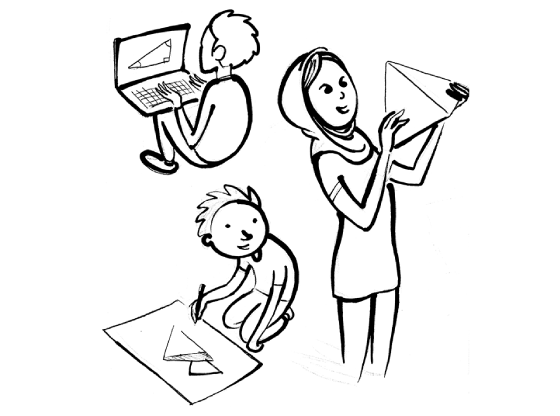 Competitive Strategy
Customer Engagement Strategy
Talent Strategy
Sales Management Strategy
Sales Enablement Strategy
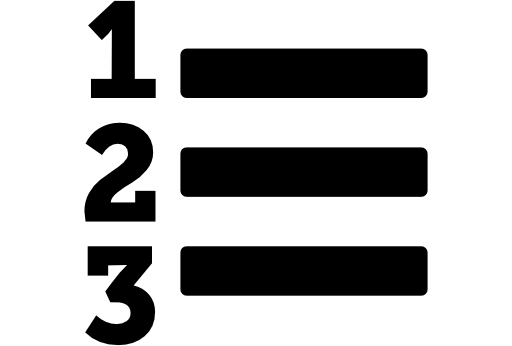 Self Assessment of Sales Organisation
Five Pillar Strategic Sales Organisation Framework
Specify Sales Organisation Priorities
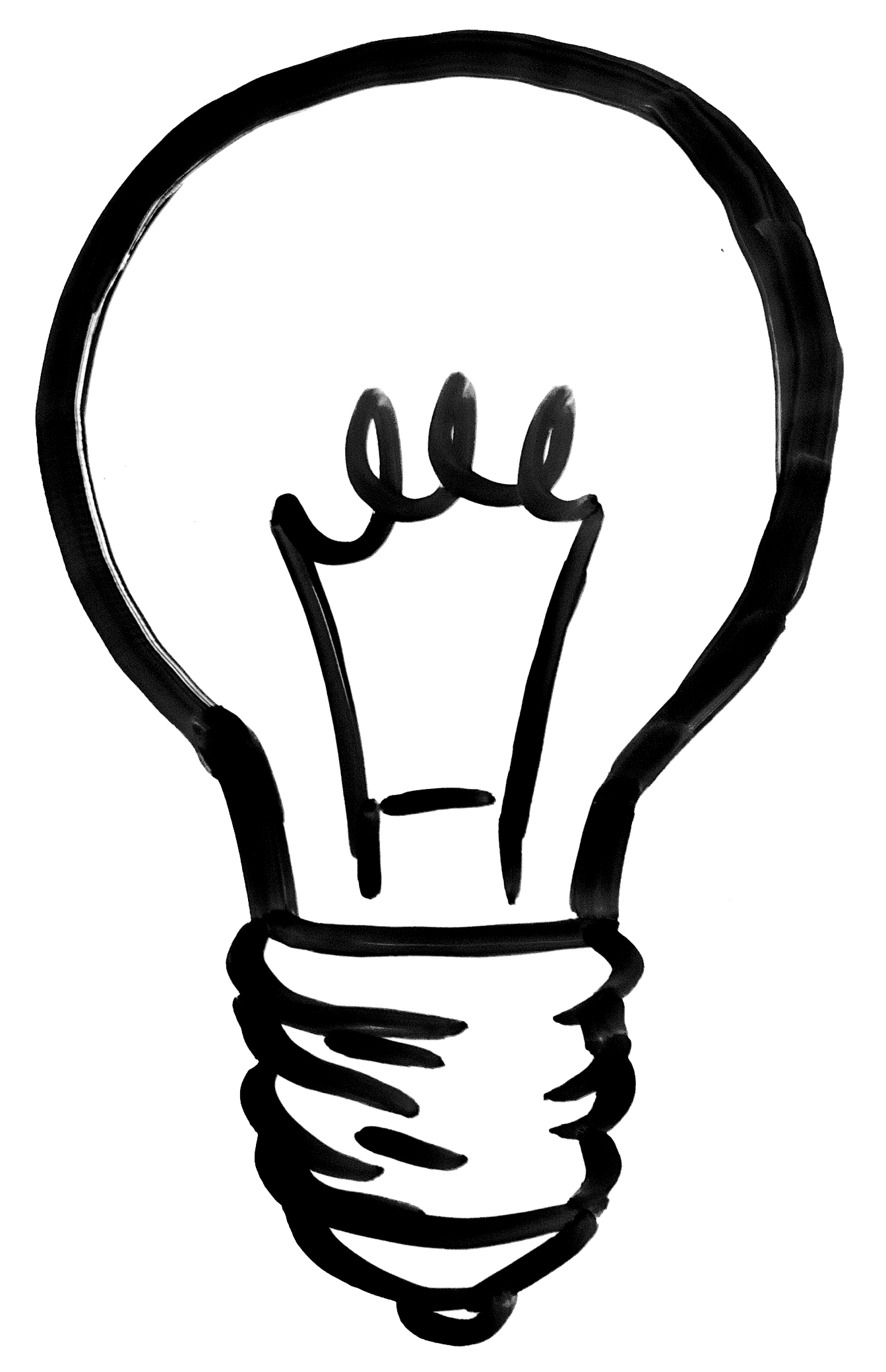 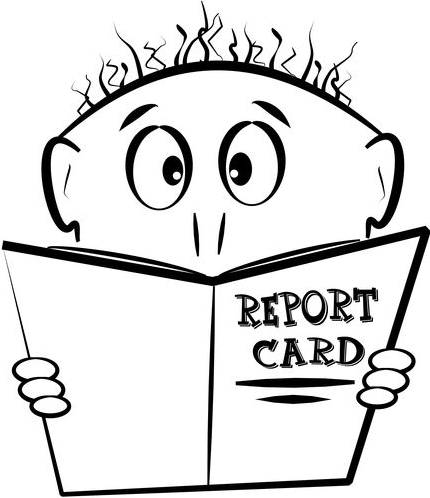 Customized Report on Sales Organisation Strengths and Weaknesses
Key Insights, Recommendations and Action Plans
PILLAR 1: Competitive StrategyKEY INSIGHTS
Insight Notes:
Insights could be a weakness to address or a strength to leverage
Is there a theme or pattern as evidence for the insight?
PILLAR 1: Competitive StrategyACTIONS
PILLAR 2: Customer Engagement StrategyKEY INSIGHTS
Insight Notes:
Insights could be a weakness to address or a strength to leverage
Is there a theme or pattern as evidence for the insight?
PILLAR 2: Customer Engagement Strategy ACTIONS
PILLAR 3: Talent StrategyKEY INSIGHTS
Insight Notes:
Insights could be a weakness to address or a strength to leverage
Is there a theme or pattern as evidence for the insight?
PILLAR 3: Talent Strategy ACTIONS
PILLAR 4: Sales Management StrategyKEY INSIGHTS
Insight Notes:
Insights could be a weakness to address or a strength to leverage
Is there a theme or pattern as evidence for the insight?
PILLAR 4: Sales Management Strategy ACTIONS
PILLAR 5: Sales Enablement StrategyKEY INSIGHTS
Insight Notes:
Insights could be a weakness to address or a strength to leverage
Is there a theme or pattern as evidence for the insight?
PILLAR 5: Sales Enablement Strategy ACTIONS
Insight Notes:
Insights could be a weakness to address or a strength to leverage
Is there a theme or pattern as evidence for the insight?
5 Pillar Strategic Sales Organisation Framework & AssessmentTM RECOMMENDATIONS
Insight Notes:
This slide must only be populated after completing the 5–Pillar Strategic Sales Organisation Framework AssessmentTM, it indicates broadly what we should do 
The recommendations are the collective thinking of the company’s executives, not one person
5 Pillar Strategic Sales Organisation FrameworkTM